FRAGA
By: Alba Lauroba, Alejandra Martinez, Inés Mayora, 
Maria Navarro, Maria Reyes and Andrea Rios.
Where is it located?
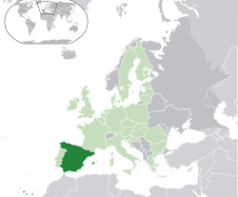 3.852,6km
agriculture
Fraga is very rich in agriculture.
The most of the fruits are:
Pears
Peaches
Paraguayans
Nectarines
Cherries
…
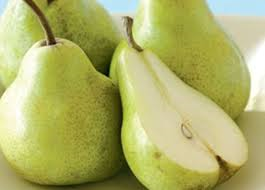 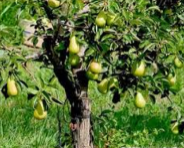 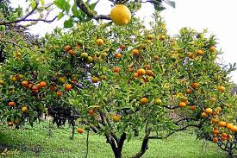 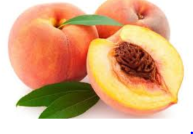 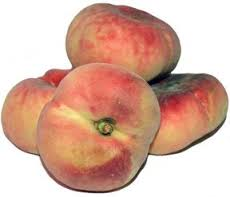 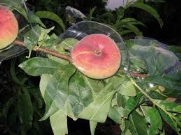 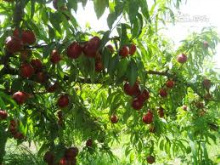 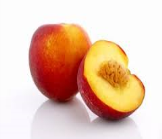 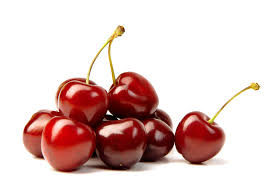 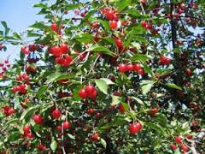 TRADITIONAL FOODS
COC DE FRAGA
“ Coc de Fraga”---- It’s composed by a puff pastry, oil, clean nuts, sugar, flour and quince.
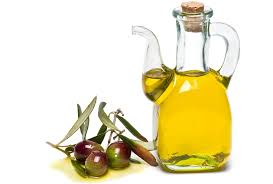 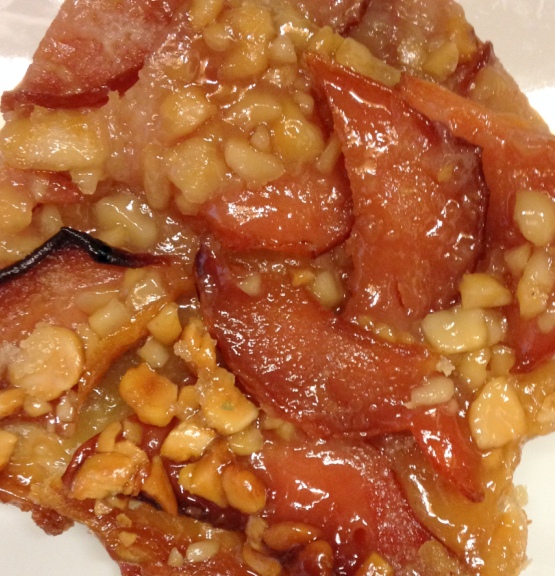 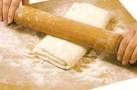 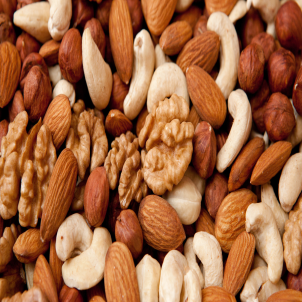 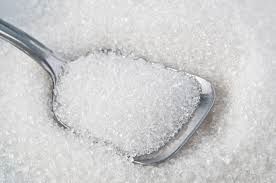 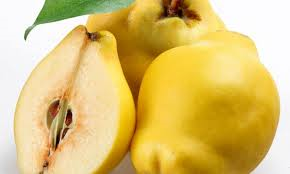 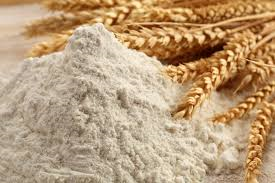 figs
Figs ---- We can make many recipes with two different types of figs, such us: dried figs with walnuts, figs cake with nuts and almonds, chocolate figs and lots of more recipes.
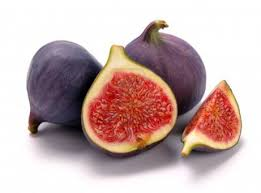 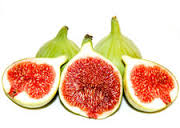 Annual and traditional festivals
One of the most traditional festivals in Fraga is the day of the Faldeta in which we remember our ancestors.

These are the traditional dresses:
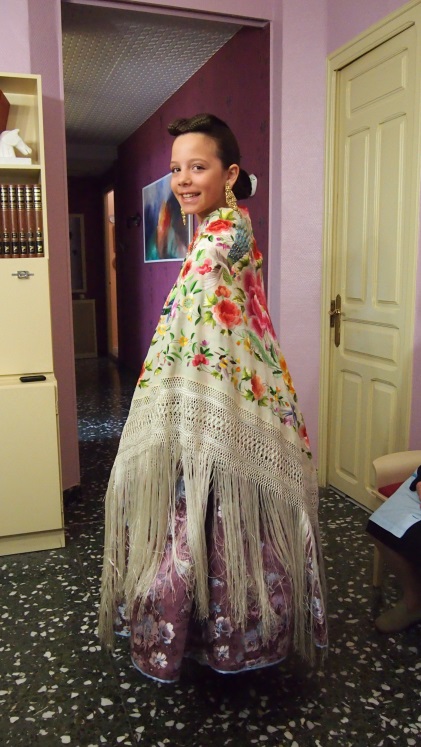 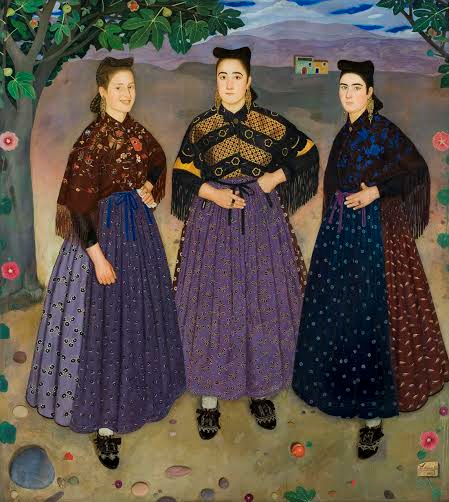 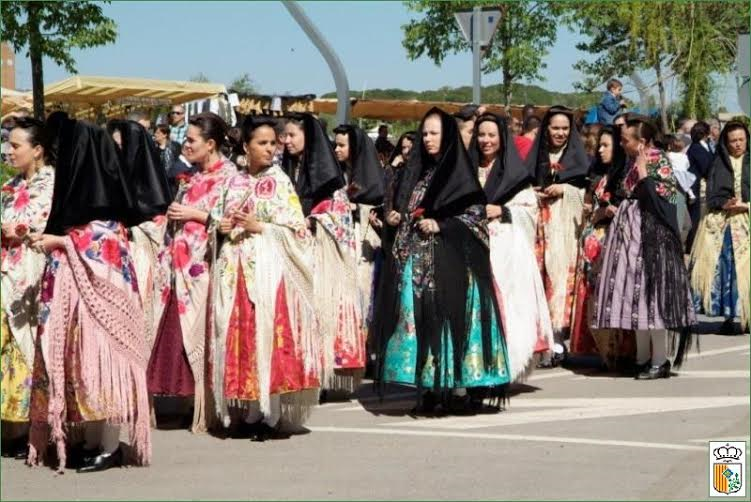 Also a famous festival is the fiestas del pilar, in which we dress with white clothes and an orange handkerchief.
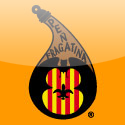 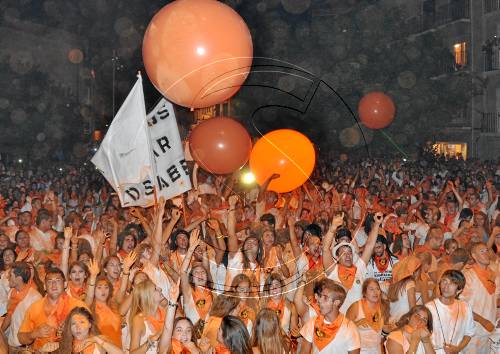 Important places in Fraga
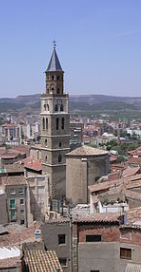 One of the nicest places of Fraga 
    is the bell tower which is located in 
    the historic center of Fraga.
Another of the places located 
   in the historic center of Fraga is the castle.
Also the town hall where the mayor
    and his aides work.
Bell tower
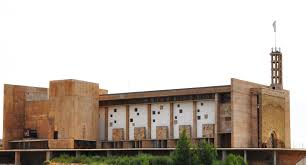 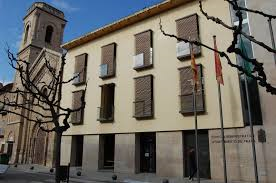 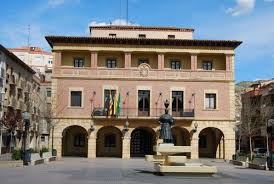 Castle
New townhall
Old townhall
In front of the townhall the people 
   that work in ceramics Arellano, built
 a woman with faldetas (skirts).
In Fraga we have two churches
   one in the historic center and another 
   in the new part of Fraga.
Villa Fortunatus is a Roman villa that
   Fraga conserves.
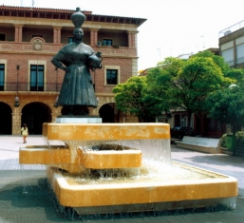 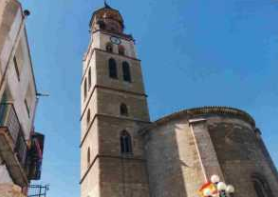 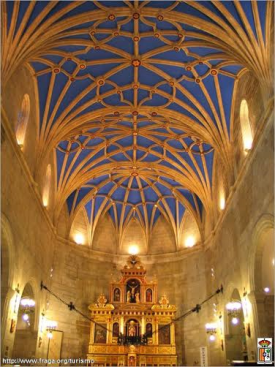 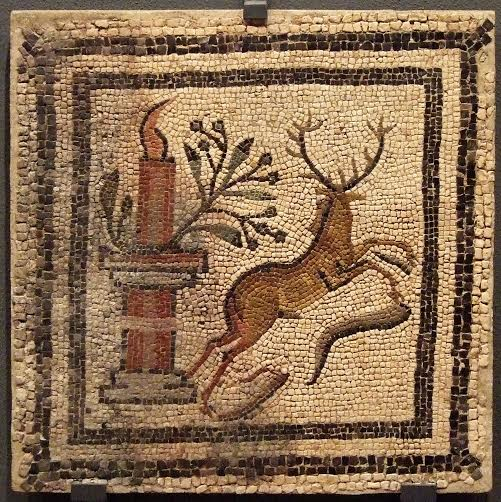 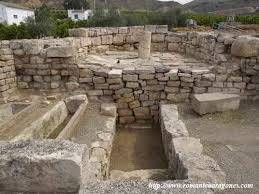 The traditional folklore
The traditional folklore is the Jota also the same folklore in Aragon.
The instruments that we use are guitars, “bandurrias” and “lauds”.
Know we are going to sing you a jota that we have prepared.
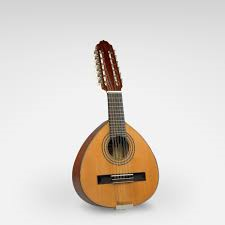 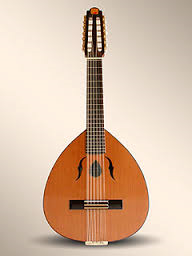 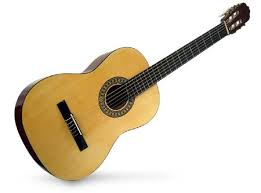 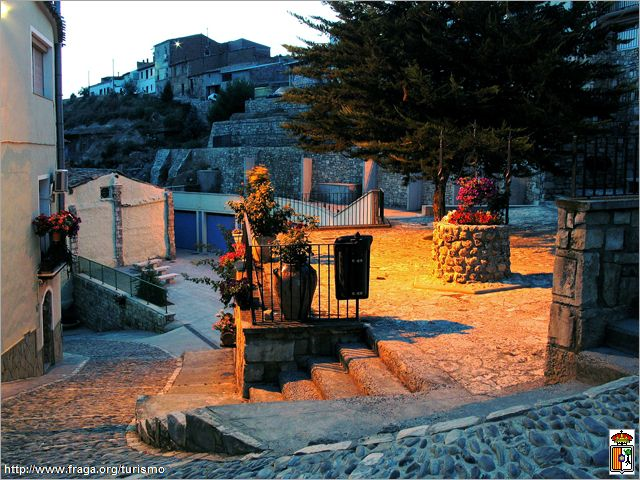 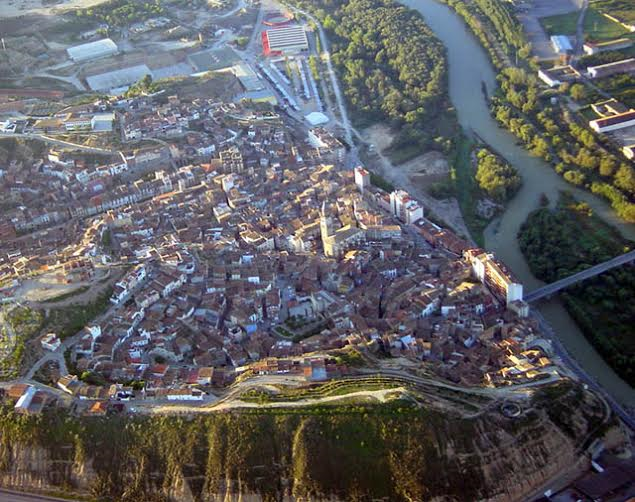 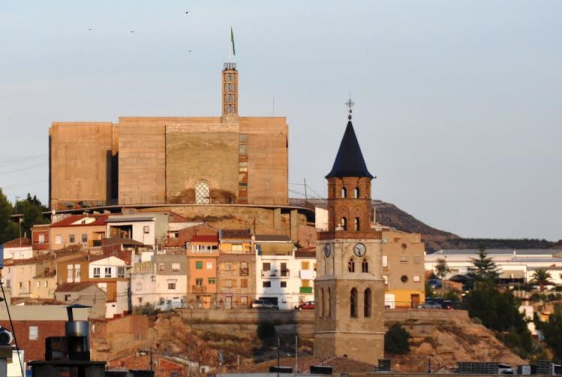 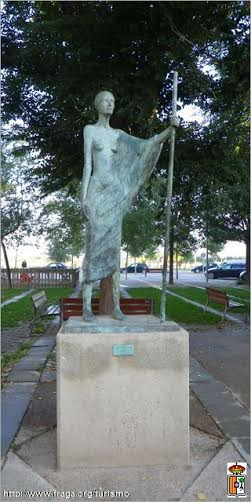 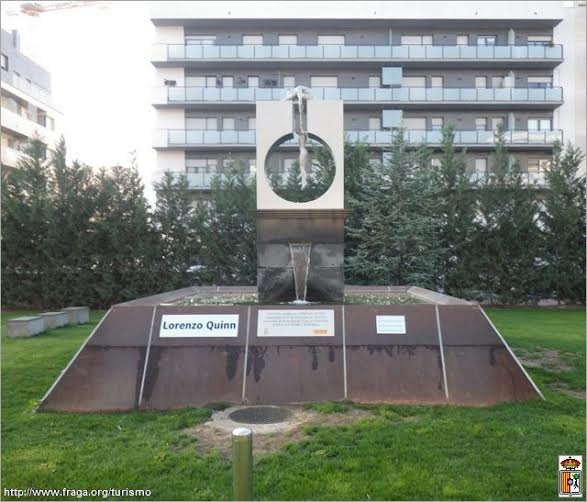 PHOTOS!!!
The end
We hope that you like it.